Какие слова обозначают предметы?
Урок русского языка в 1 классе
                       по учебнику С. В. Ломакович, Л. И. Тимченко

                                                           Козякова Е. В., учитель начальных                   
                                                           классов  МОУ Воротынская средняя  
                                                           школа
Логическая разминка
Шифровальщик
А   Б  В   Е  И  Й   К  Л   М  О   П   Р    С    
1   2   3   4   5  6   7   8   9  10  11  12   13
 Т   У     Х    ь
14  15   16  17

7  1  11  15  13  14  1         13  10  12  10  7  1
9  10  12  7  10  3  17         11  4  14  15  16
3  10  12  10  2  4  6           11  8  5  9
Проверь
капуста                            сорока

морковь                            петух

воробей                            плим
А я придумал слово,                      Вот прыгает и скачет
Смешное слово – плим.                Плим, плим, плим!
Я повторяю снова:                         И ничего не значит
Плим, плим, плим!                         Плим, плим, плим!

                                                                            И. Токмакова.
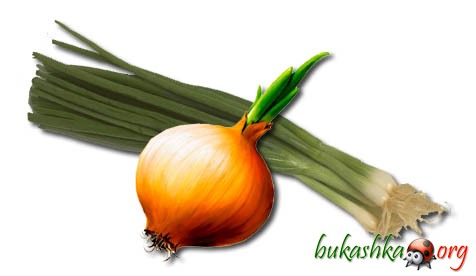 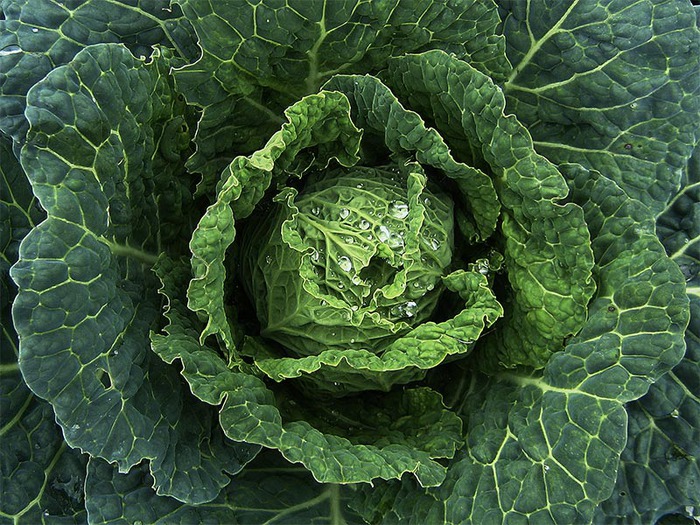 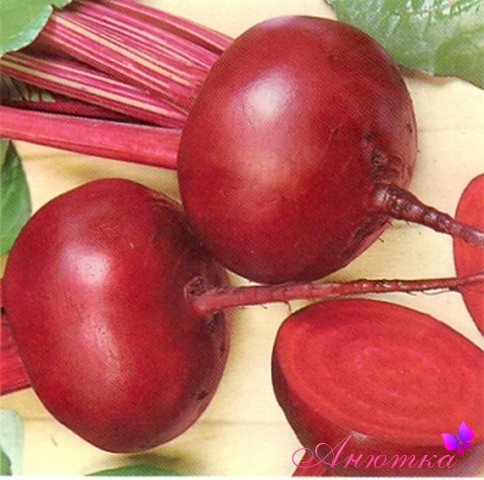 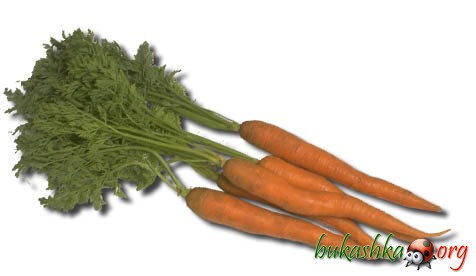 [Speaker Notes: 1) Над землёй ботва, под землёй бордовая голова. 2) Стоит Матрёшка на одной ножке, закутана, запутана.  3) Сверху зелено, снизу красно, в землю вросло.  4) Сто одёжек и все без застёжек Кто его раздевает, тот слёзы проливает .]
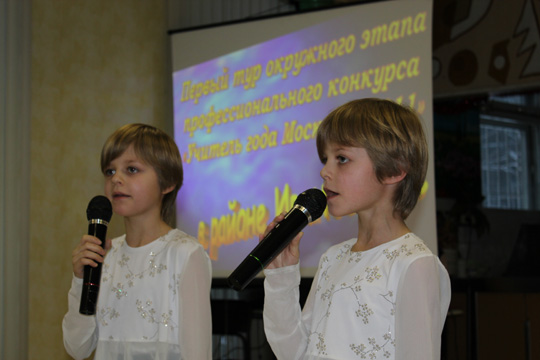 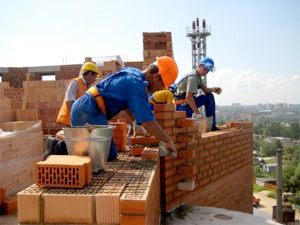 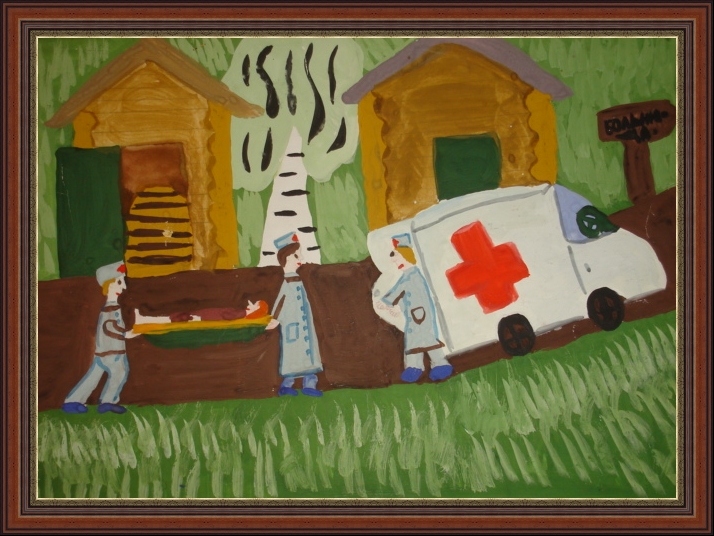 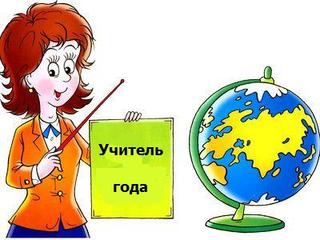 [Speaker Notes: Кто они по профессии?                       Строитель                артист                      
                                                                           врач                        учитель]
Правило
Слова могут отвечать на вопрос кто? или что?  
   О них говорят: они обозначают предметы. 
  Будем обозначать эти слова так:
Игра «Кто больше?»
Поработай в паре
Называй слова, которые отвечают на вопрос что?
Найди слова, обозначающие предметы
1             2               3            4       5
Дети   собирали   осенью   грибы   и
    6             7        8        9
ягоды,   шишки   и   жёлуди.
            1,3,4,6,7,9
            2,5,8
            2,5,7,9
Проверь
1                            3          4            6
Дети  собирали осенью грибы и ягоды, 
      7            9
шишки и жёлуди.
               
                  1,3,4,6,7,9
Итог урока
С чем познакомились сегодня на уроке?

Чему мы учились?
МОЛОДЦЫ!
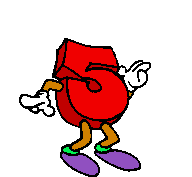